nhp.mowr.gov.in
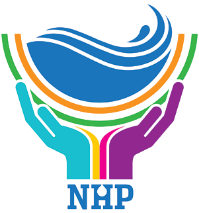 Management Information System(MIS Software)
NATIONAL HYDROLOGY PROJECT
GOVERNMENT OF INDIA, MINISTRY OF JAL SHAKTI
DEPARTMENT OF WATER RESOURCES, RD & GR
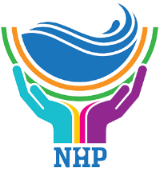 PROJECT OBJECTIVE
Strengthening of national and sub-national water information centres through standardization of databases  and strengthening of national and sub-national water information centres WRIS’s.
Building capacity for knowledge-based water resources management. It will support establishment of:
Water resources knowledge centres
Professional development 
Project management 
Operational support.
04
02
03
01
Establishment/modernization of new and existing hydromet monitoring systems and construction of hydro-informatics centres that capture both water resources and uses.
Development of analytical tools and decision-support platform (river basin modelling, stream flow forecasting and reservoir operation systems, and irrigation design and operations).
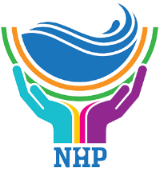 TODAY’S SESSION
Procurement Management Process  
Expenditure Management
Document Management
Tender Management
Reports
Live Demonstration
Q&A Session
AWP Creation & Modification
AWP provision for ongoing activities  
New Package Creation
Package Cancellation and Re-biding
Updating Milestones
Tracking Procurement Progress
Syncing of MIS & STEP
Expenditure Management
Procurement Document Review process
KEY FOCUS ON
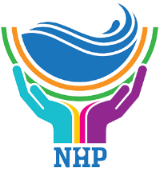 MIS FEATURES
Project Dashboard
Finance Management
Procurement Management
Hydrological Information System Management
Document Management
Purpose Driven Study (PDS) 
Tender Management
Training & workshop Management
Audit 
Event Management
Reports
Help/ Manuals e-Bulletins
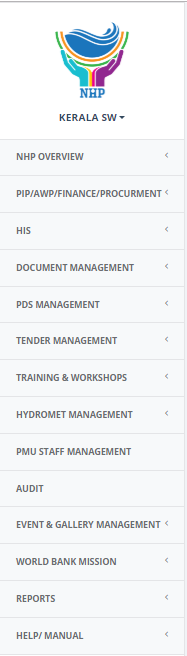 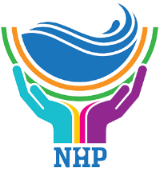 PROJECT DASHBOARD
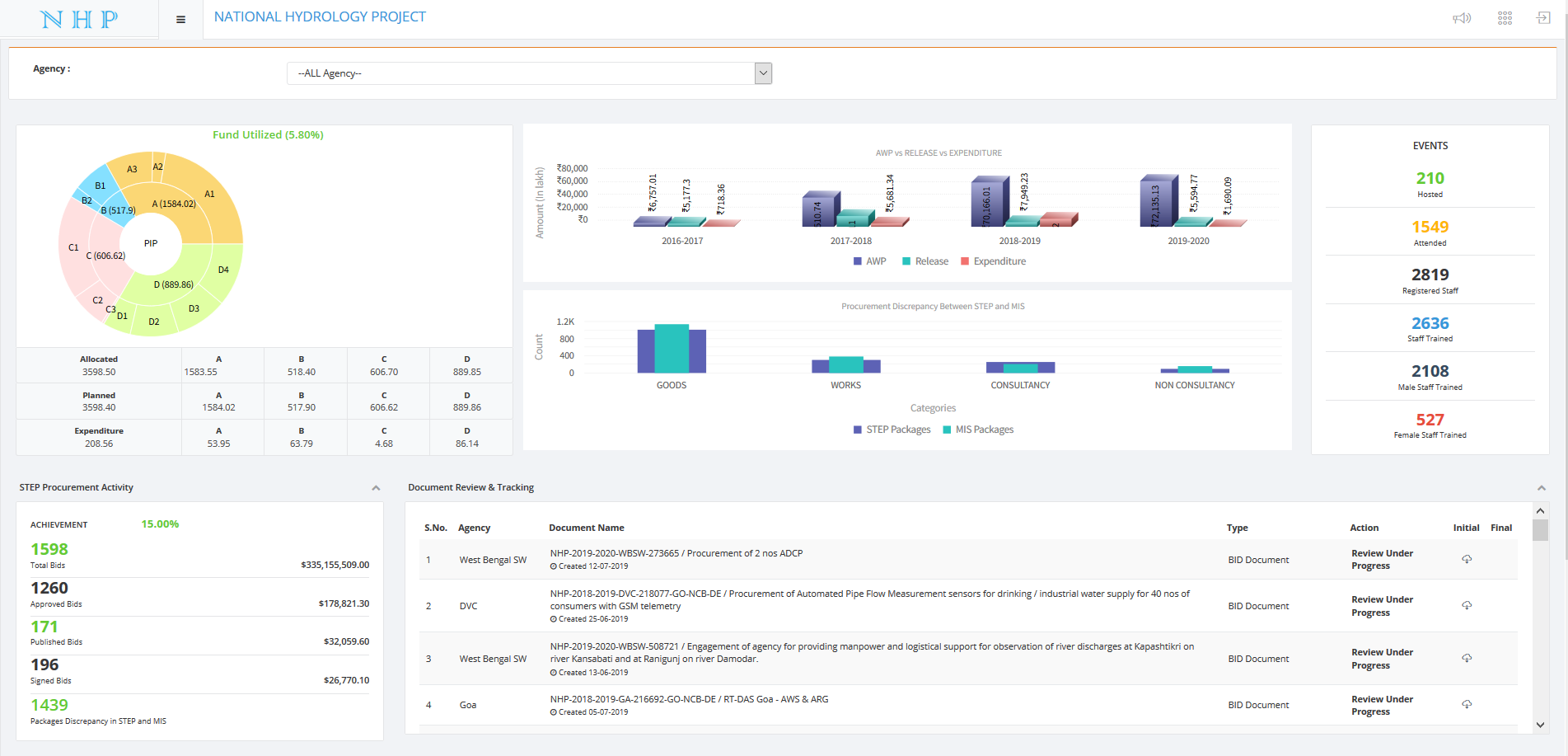 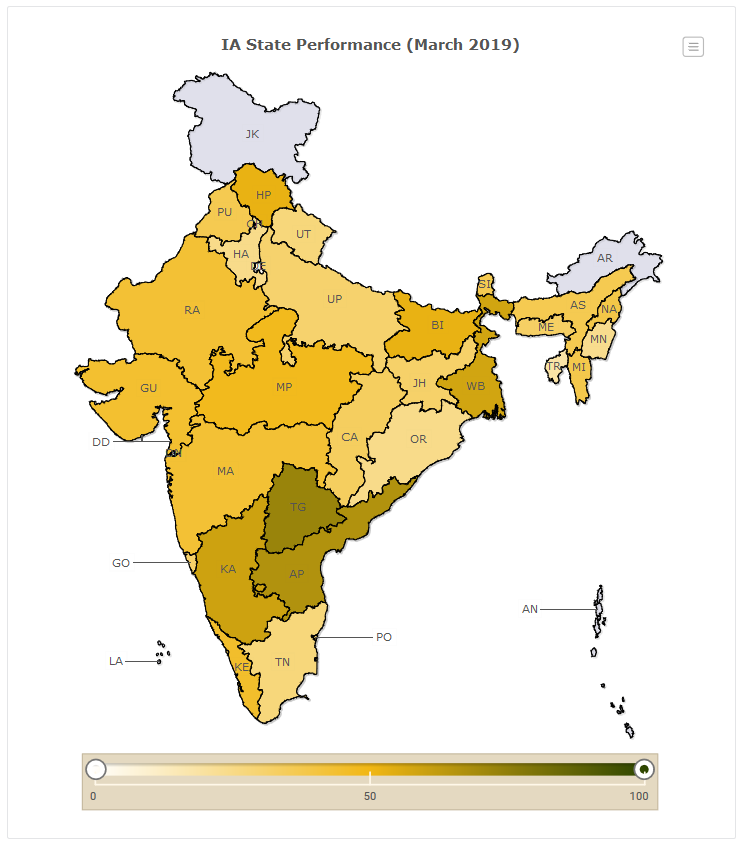 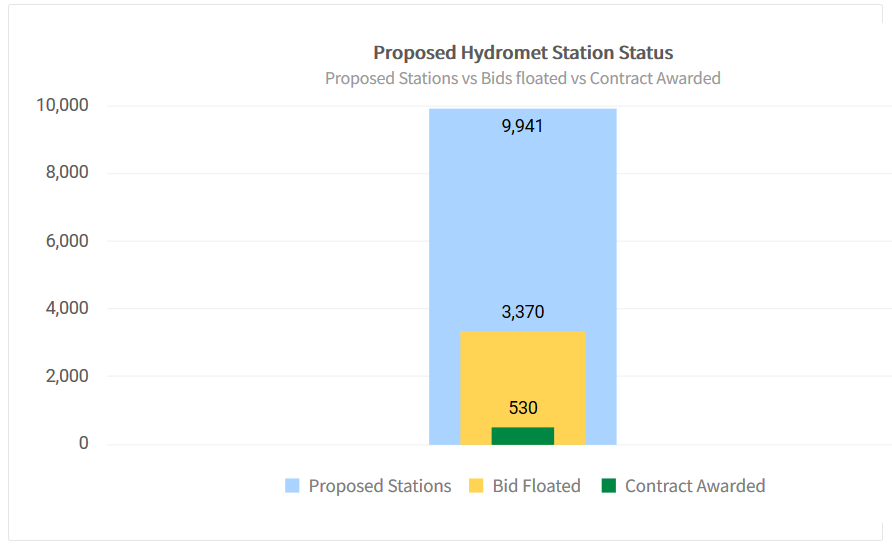 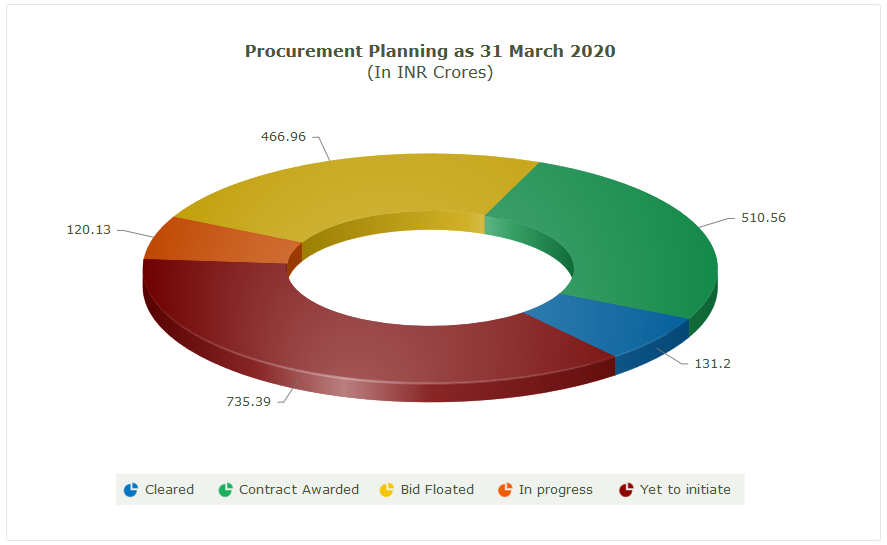 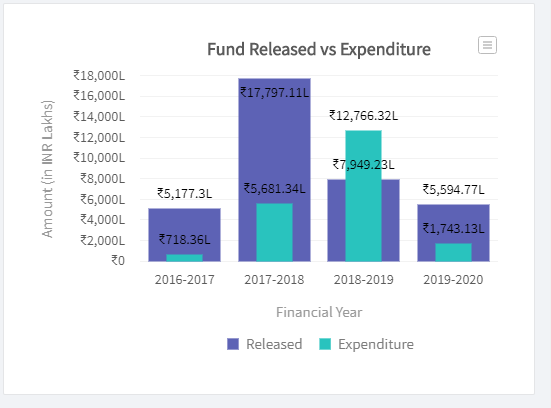 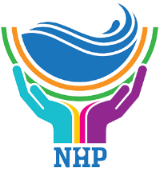 AGENCY DASHBOARD
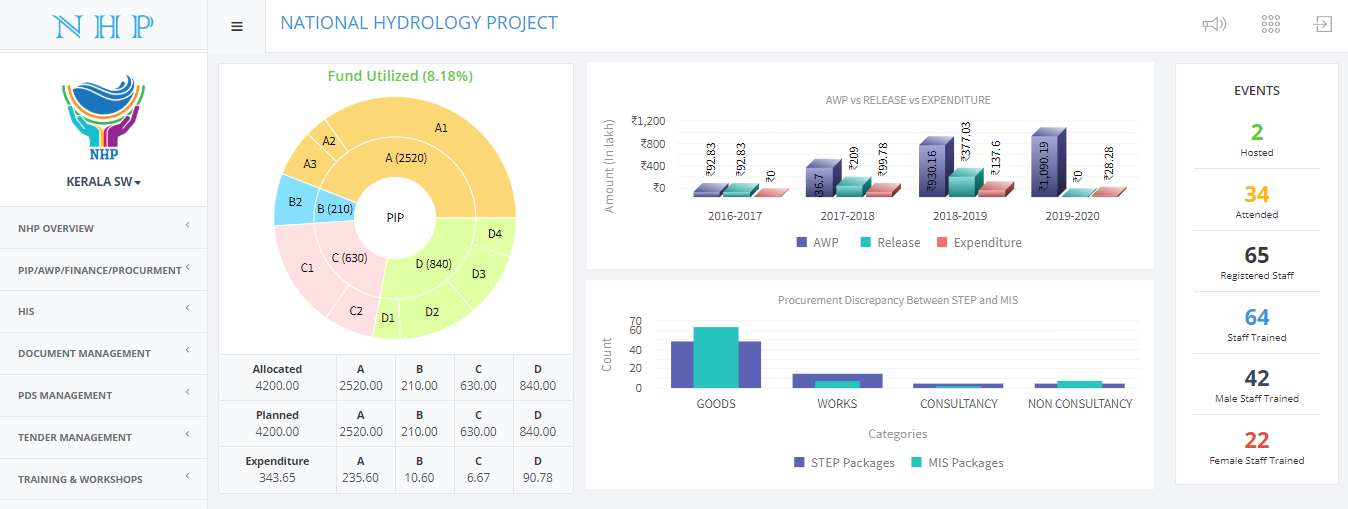 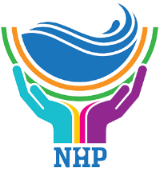 FINANCE
Project Implementation Planning (PIP) Management
Budget Allocation & Monitoring Management
Annual Work Plan (AWP) Management
Expenditure Management
Utilization of Fund & Certificate Management
Audit Monitoring & Management
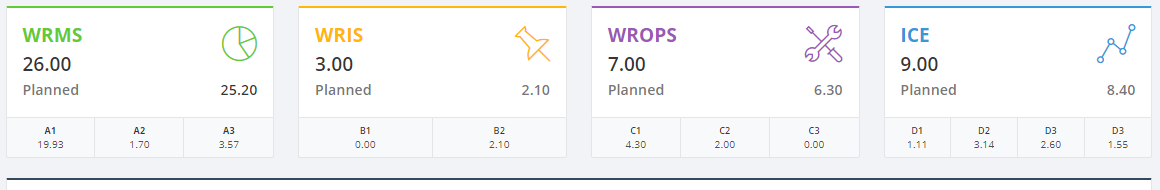 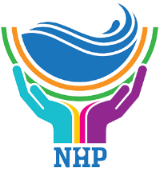 FINANCE – PIP & REVISED PIP
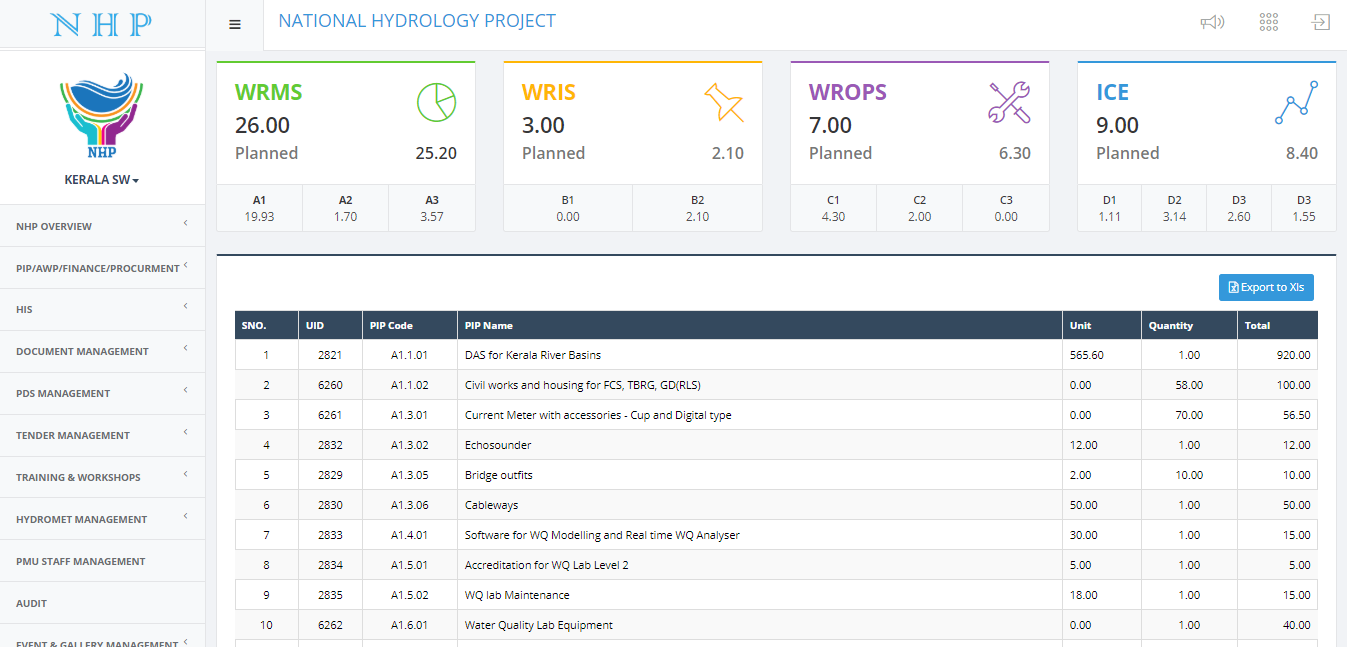 Project Implementation Planning (PIP)
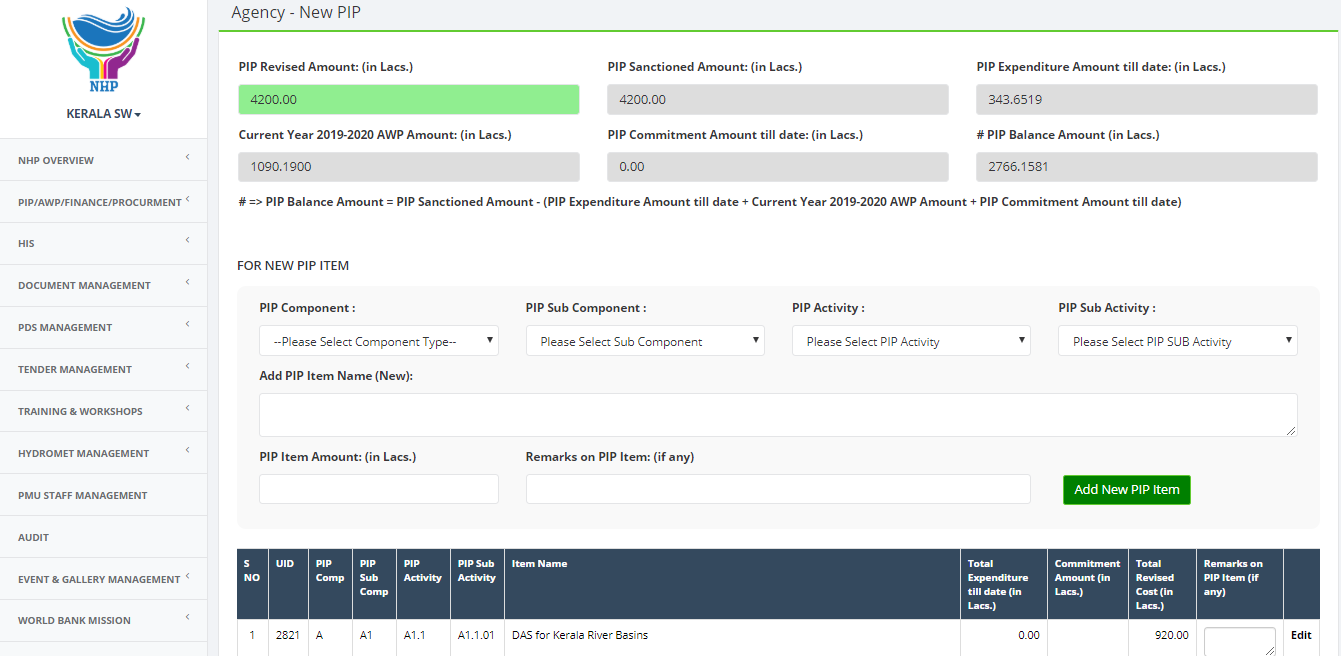 Interface for Project Implementation Planning (PIP) revision
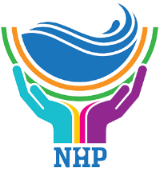 FINANCE – ANNUAL WORK PLAN
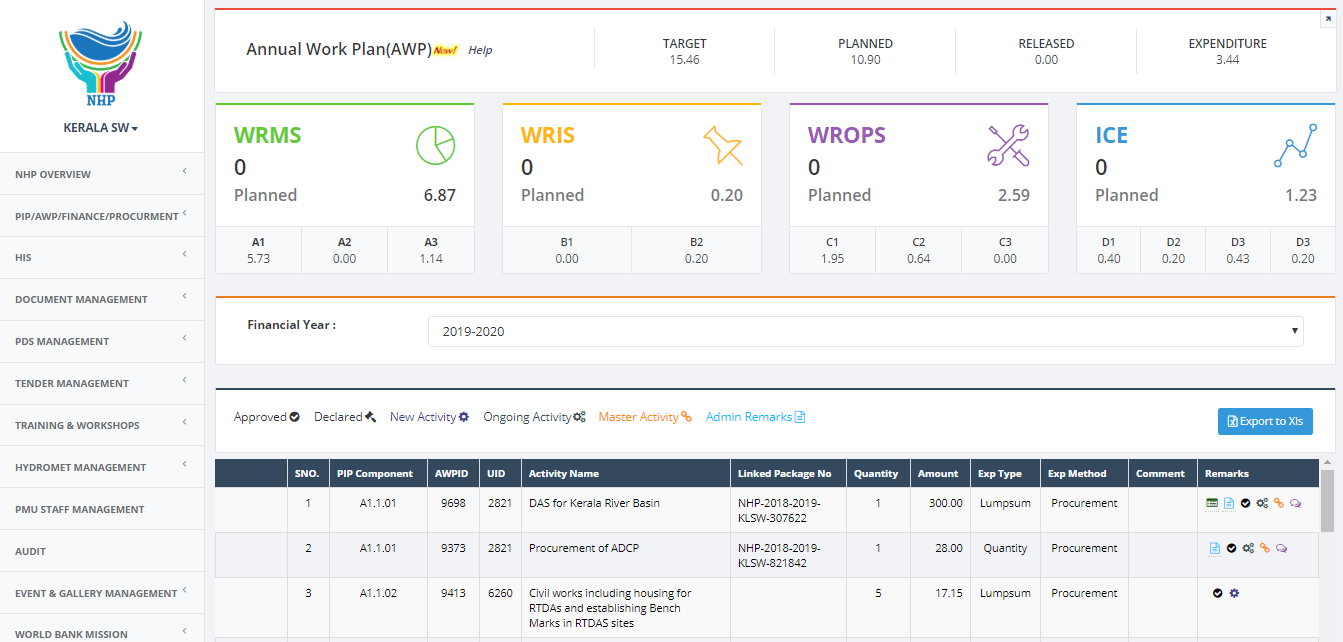 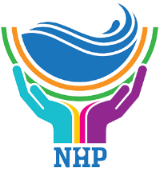 FINANCE – EXPENDITURE BOOKING
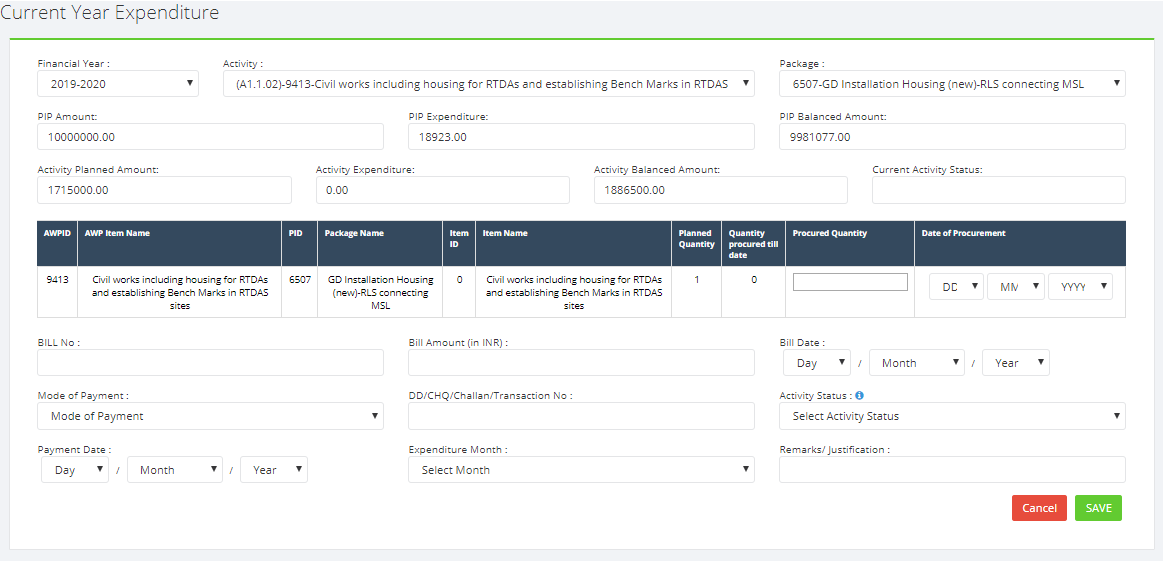 Current year expenditure booking
Previous year expenditure booked in current FY
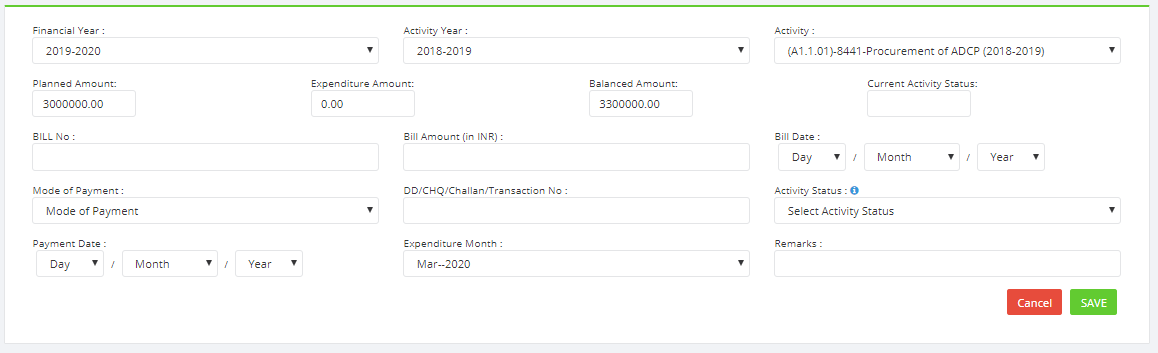 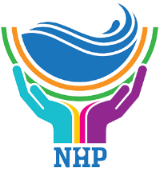 FINANCE – UTILIZATION CERTIFICATE & AUDIT
Utilization certificate
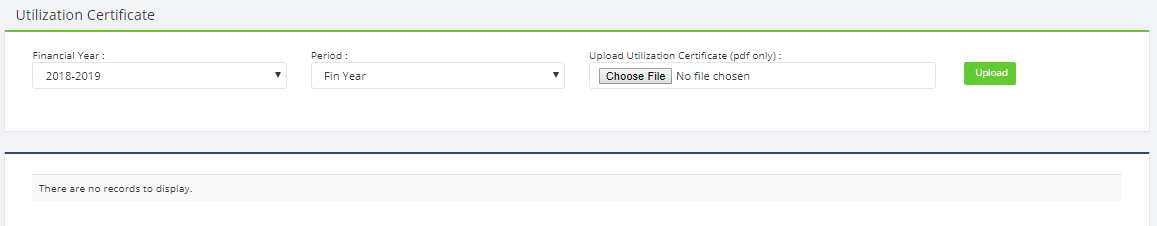 Audit
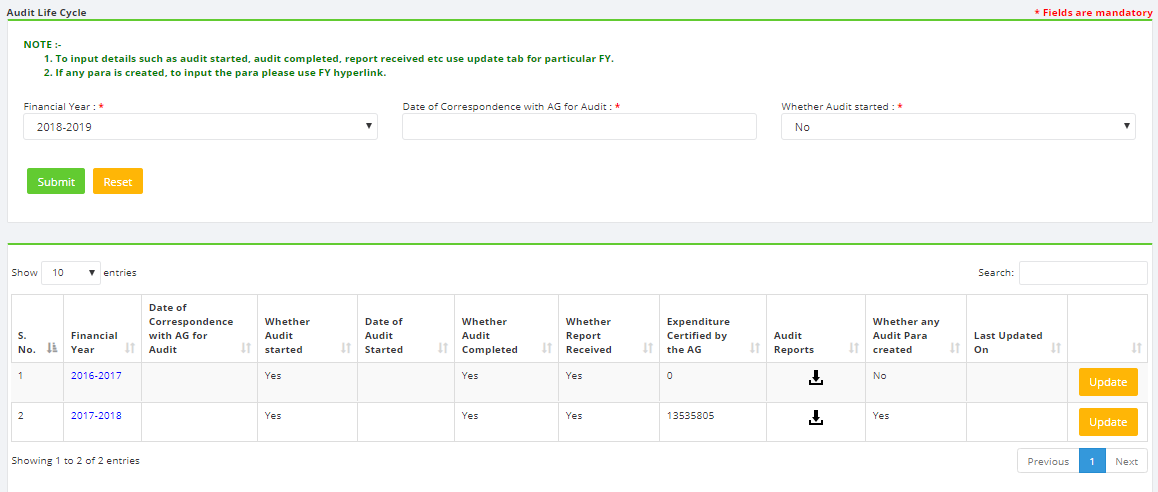 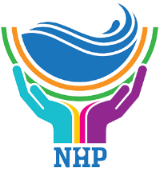 PROCUREMENT
Procurement Planning Management
Re-bid 
Cancel Procurement Package
Procurement Milestone
Integration with STEP (World Bank)
Bid Document Management
Tender Management
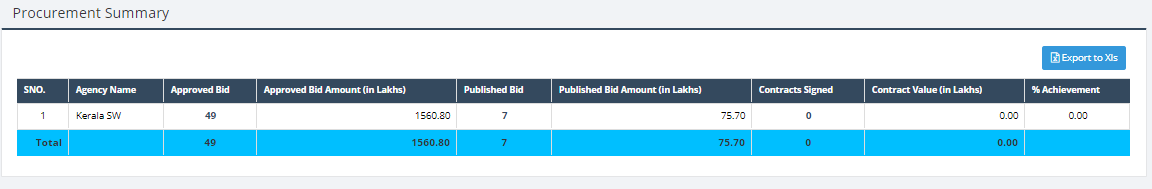 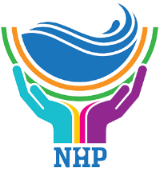 PROCUREMENT – PACKAGE CREATION
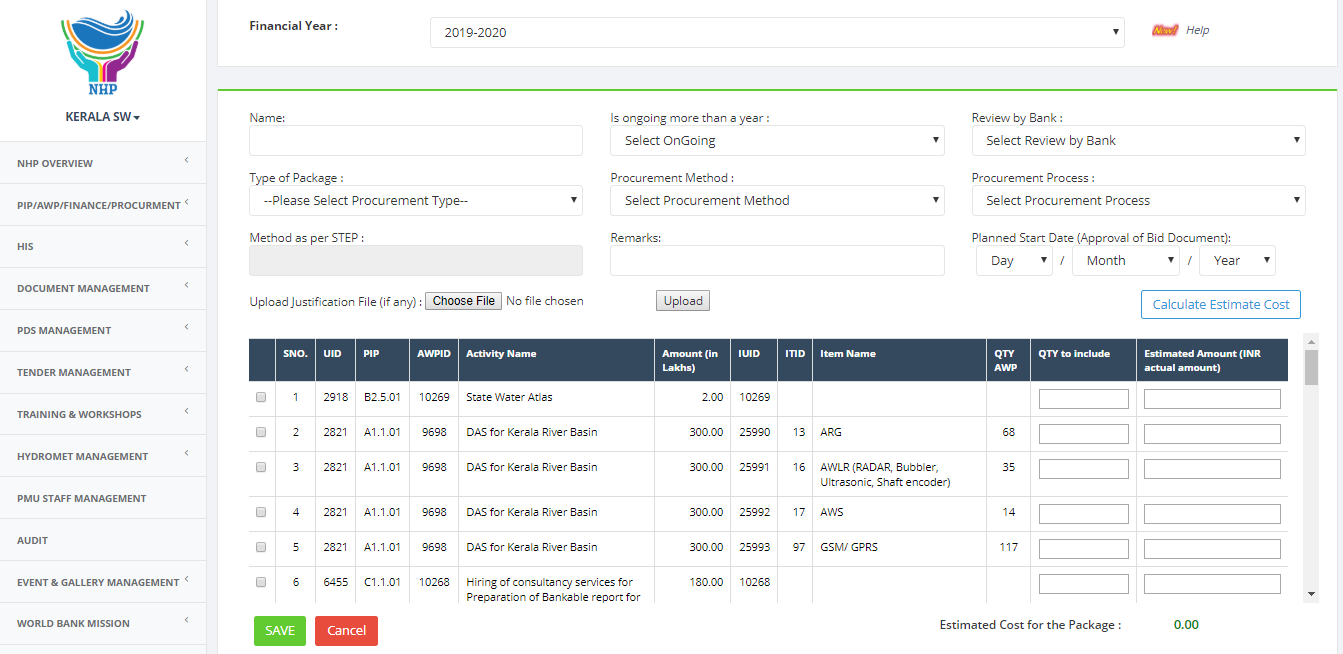 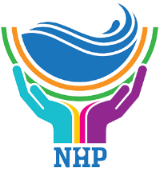 PROCUREMENT – CREATING NEW PLAN
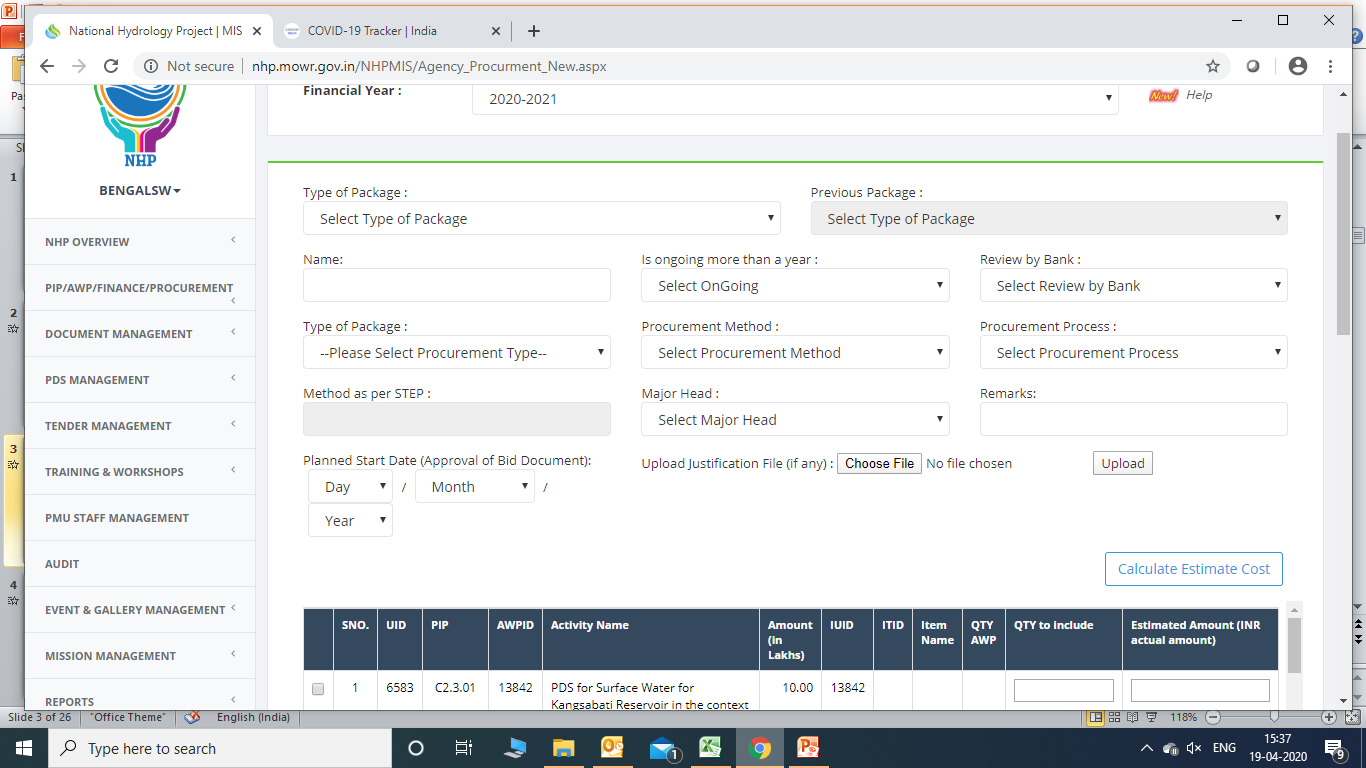 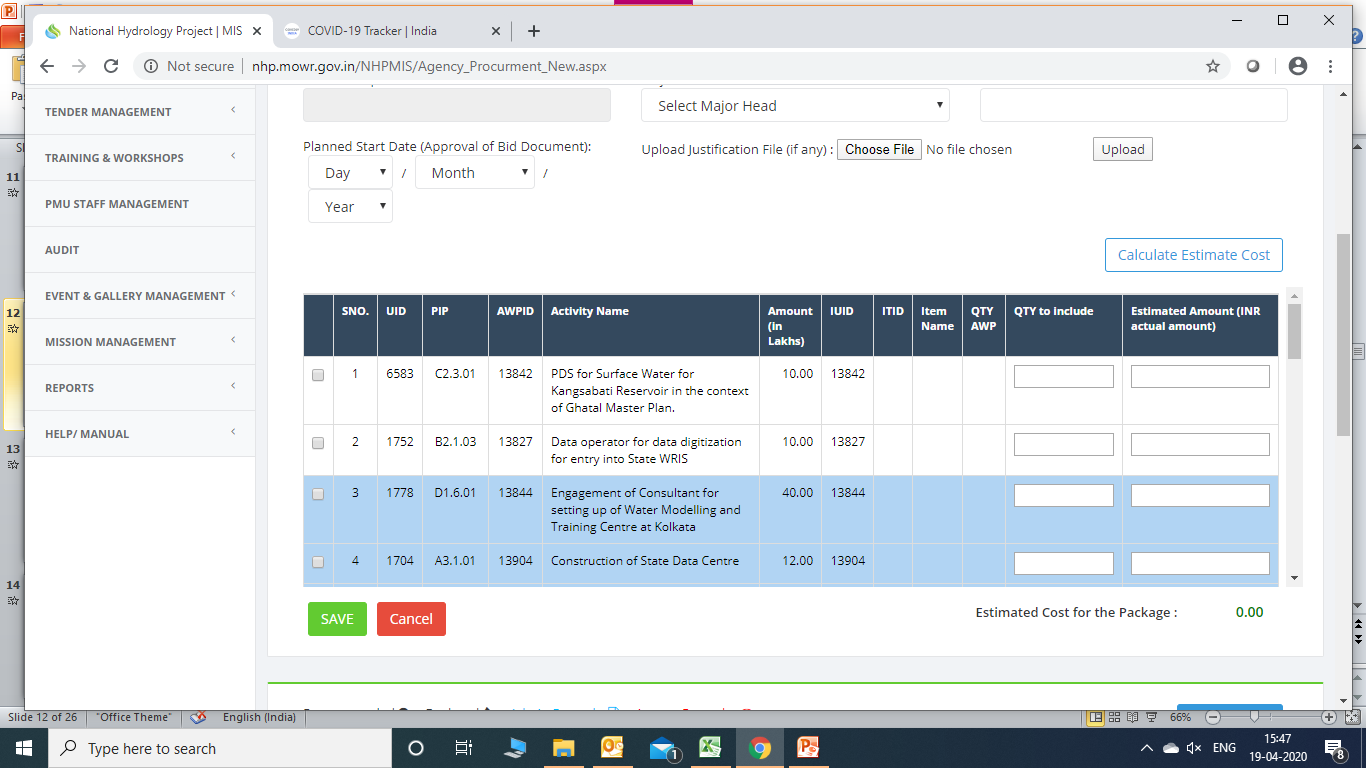 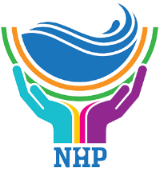 PROCUREMENT - PLAN
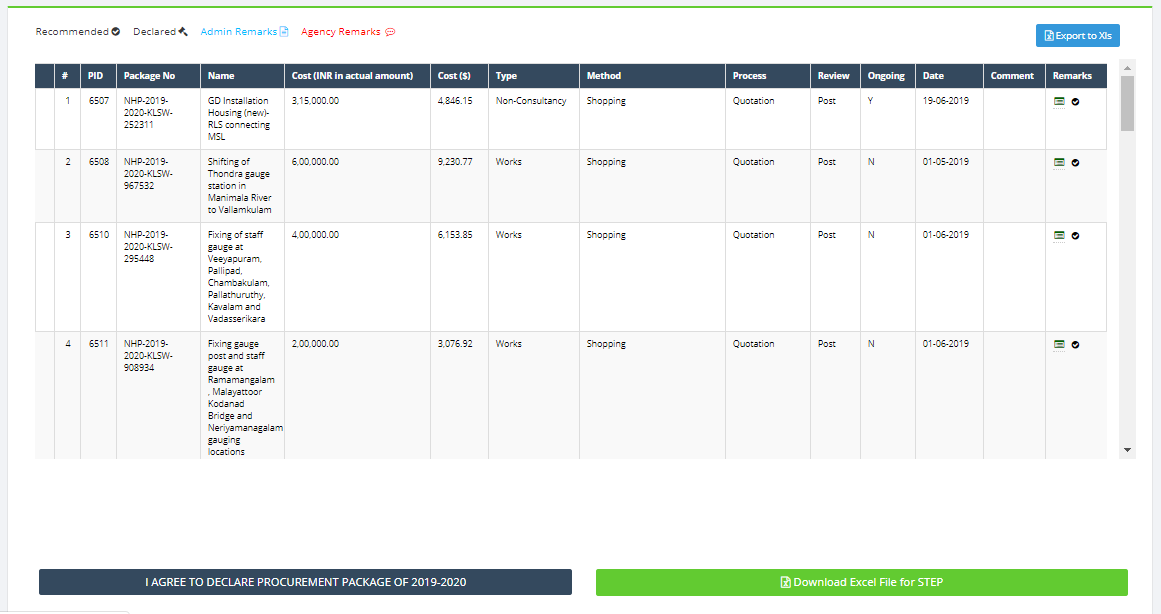 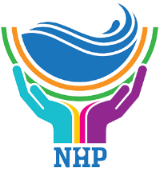 PROCUREMENT – RE-BID
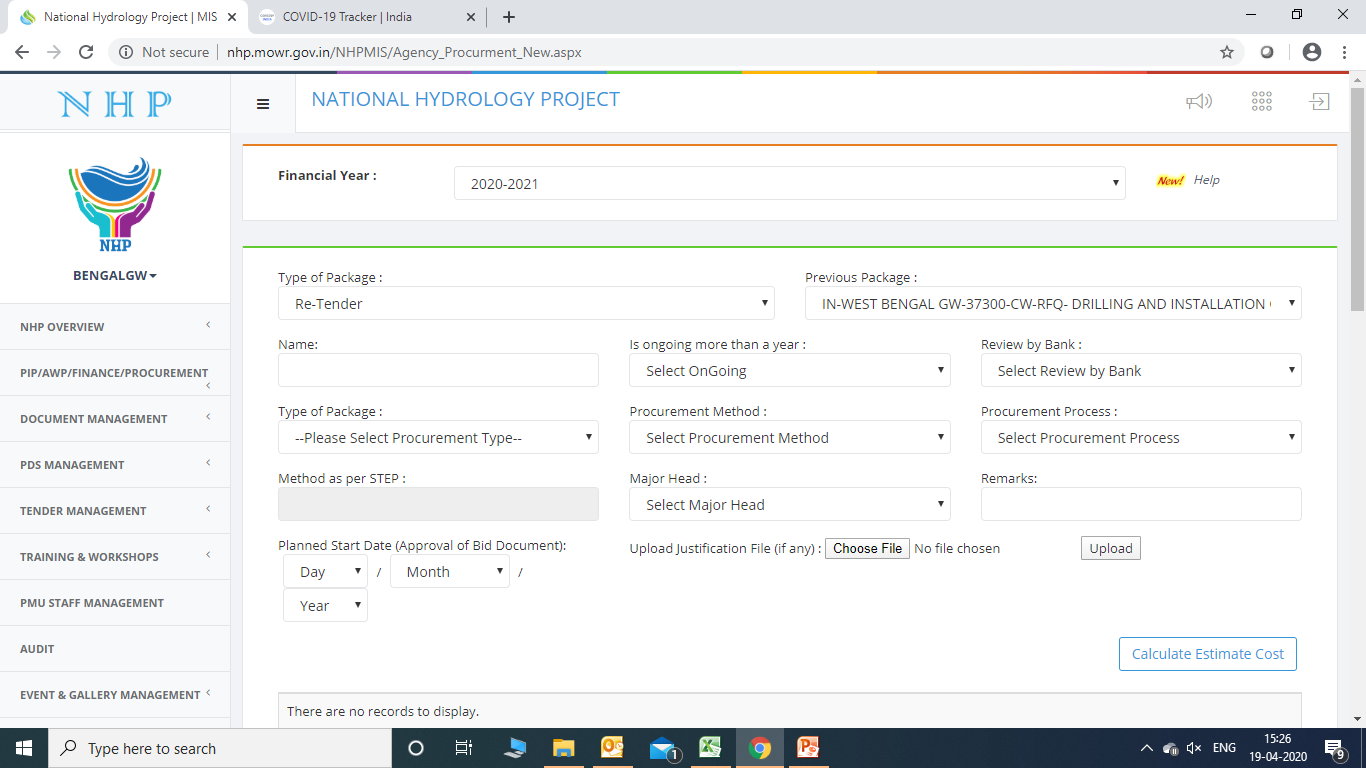 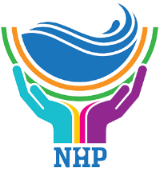 PROCUREMENT – PACKAGE CANCELLATION
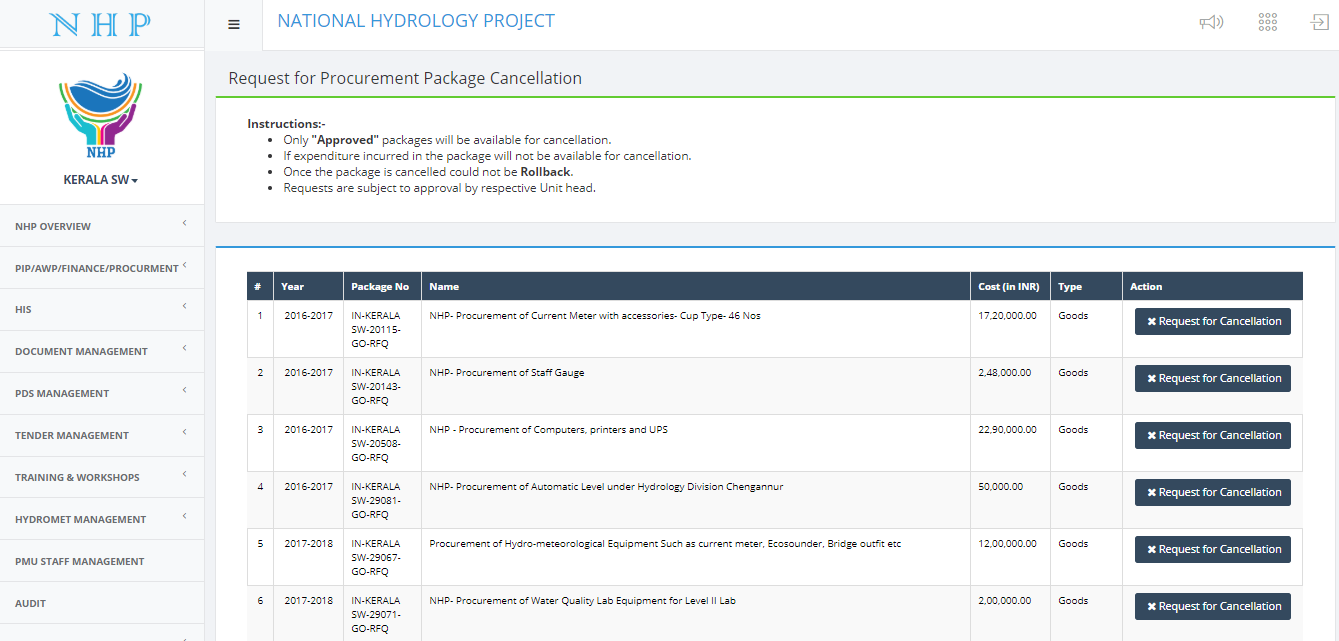 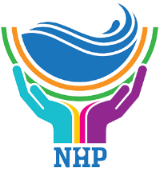 PROCUREMENT – MILESTONE
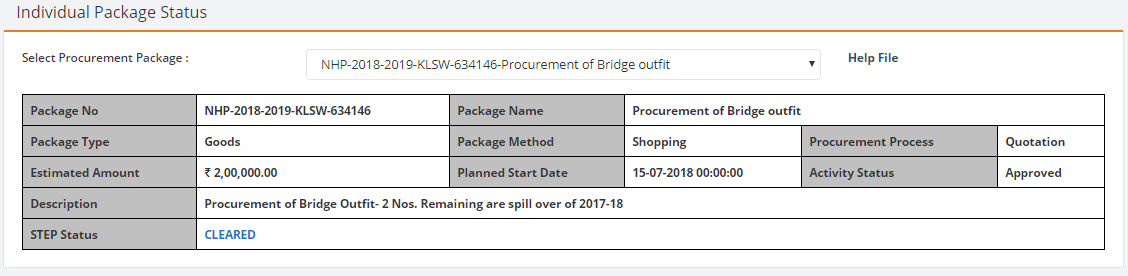 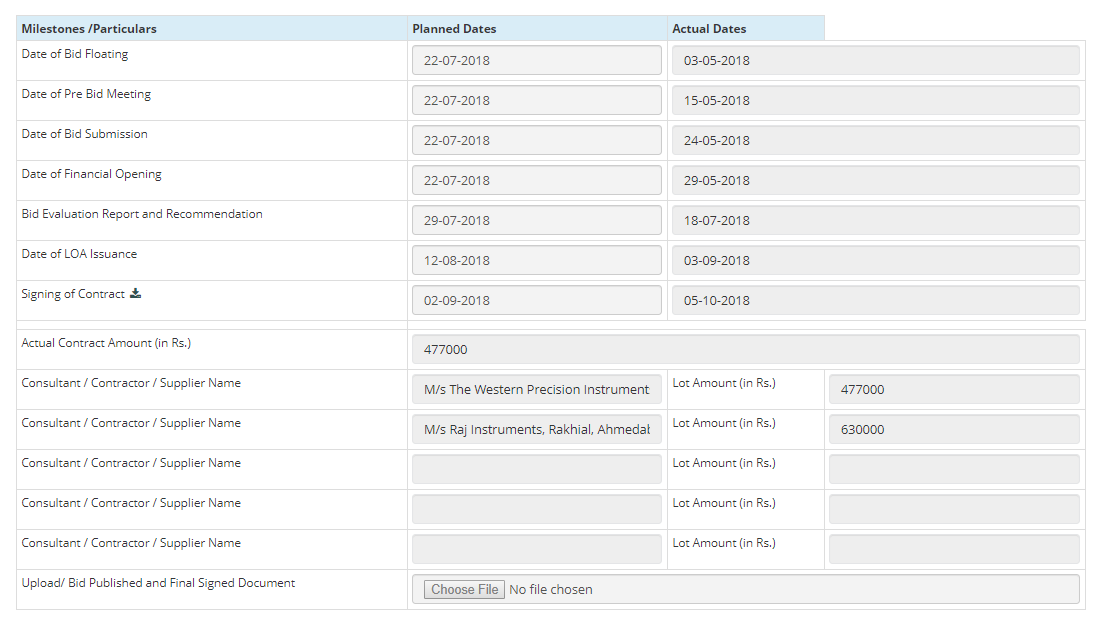 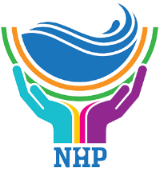 PROCUREMENT – INTEGRATION WITH STEP
Uploading STEP data to MIS
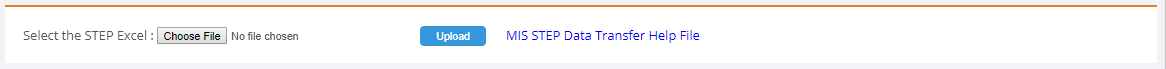 Updated STEP data in MIS from STEP
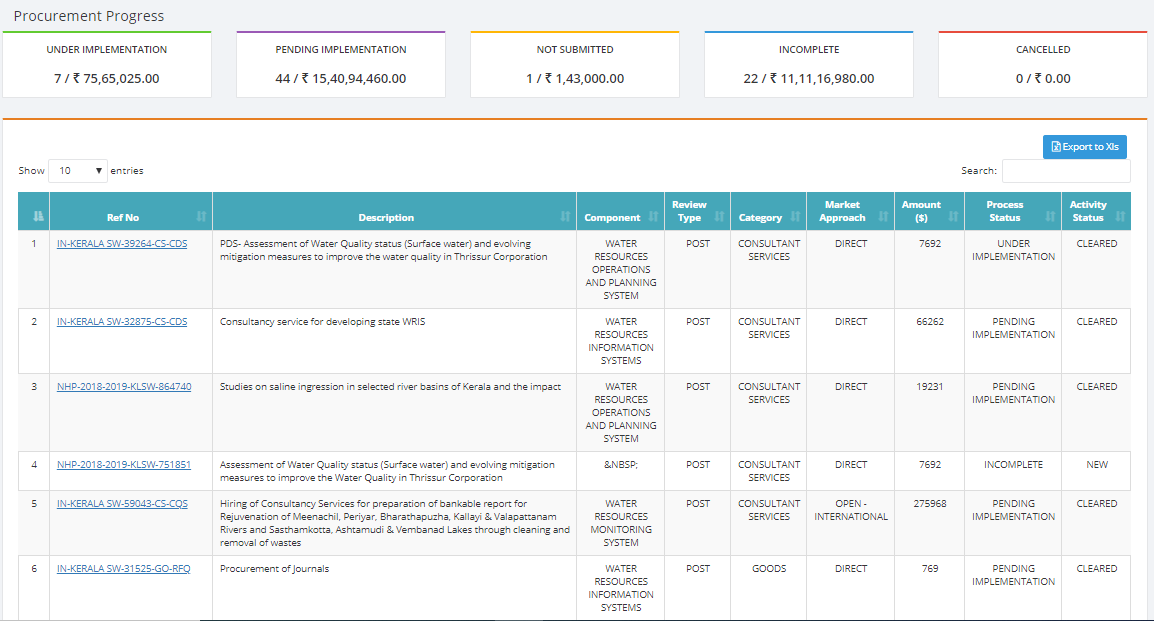 MIS & STEP data discrepancy
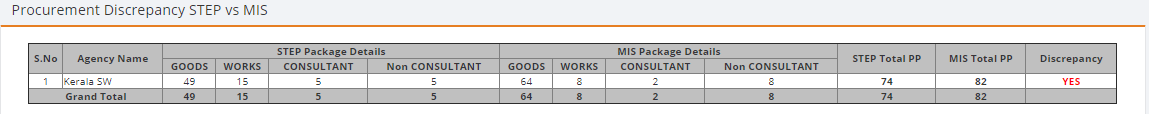 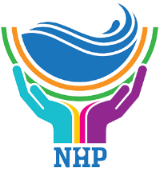 PROCUREMENT – DOCUMENT REVIEW
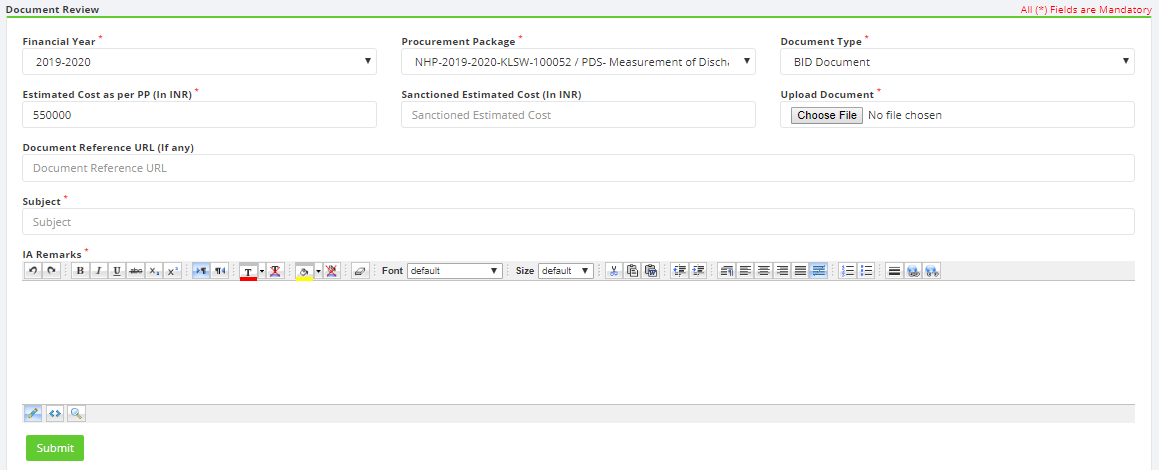 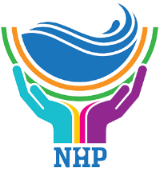 PROCUREMENT – TENDER MANAGEMENT
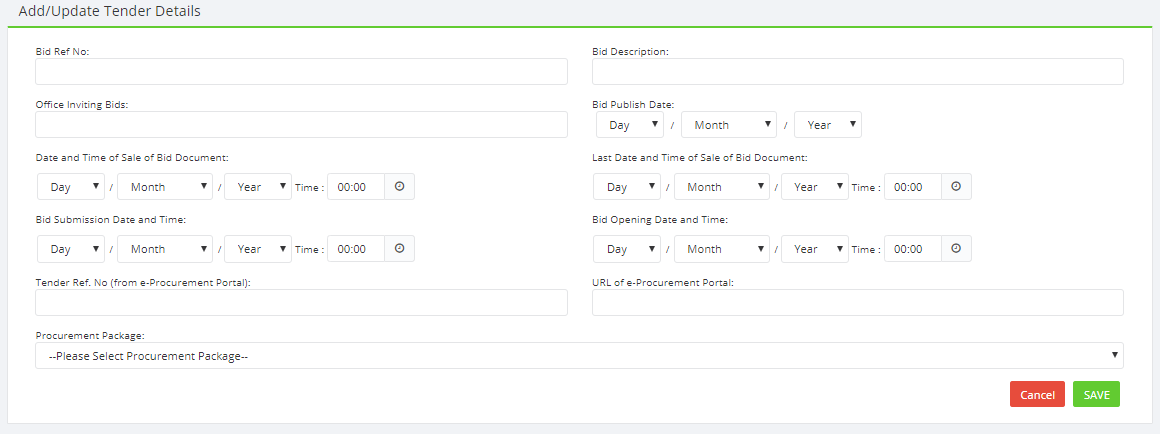 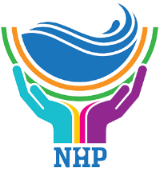 HYDROLOGICAL INFORMATION SYSTEM (HIS)
Vendor Management
Equipment Management
Hydromet Network Design
Vendor Comparative Statements
Model Management
Modeller Management
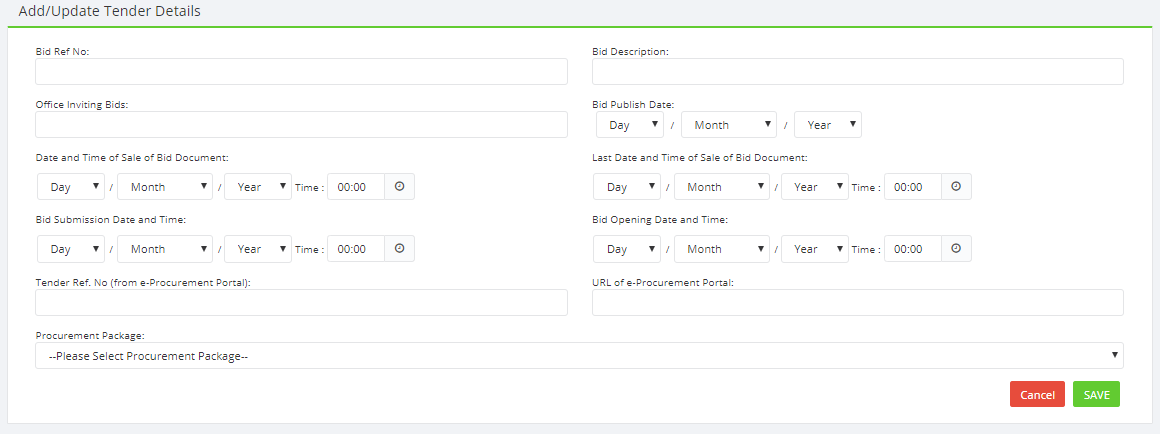 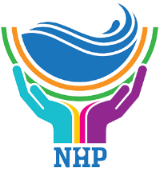 HIS –  VENDOR REGISTRATION
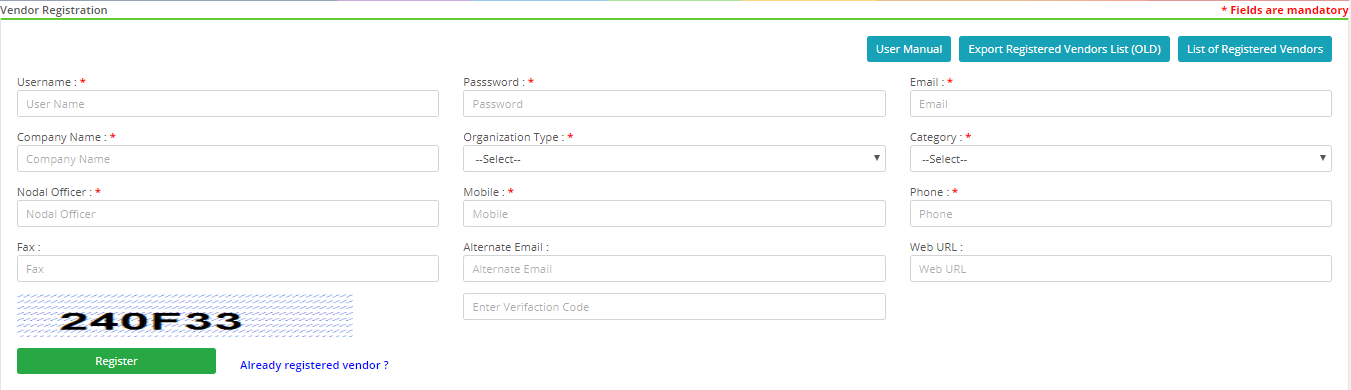 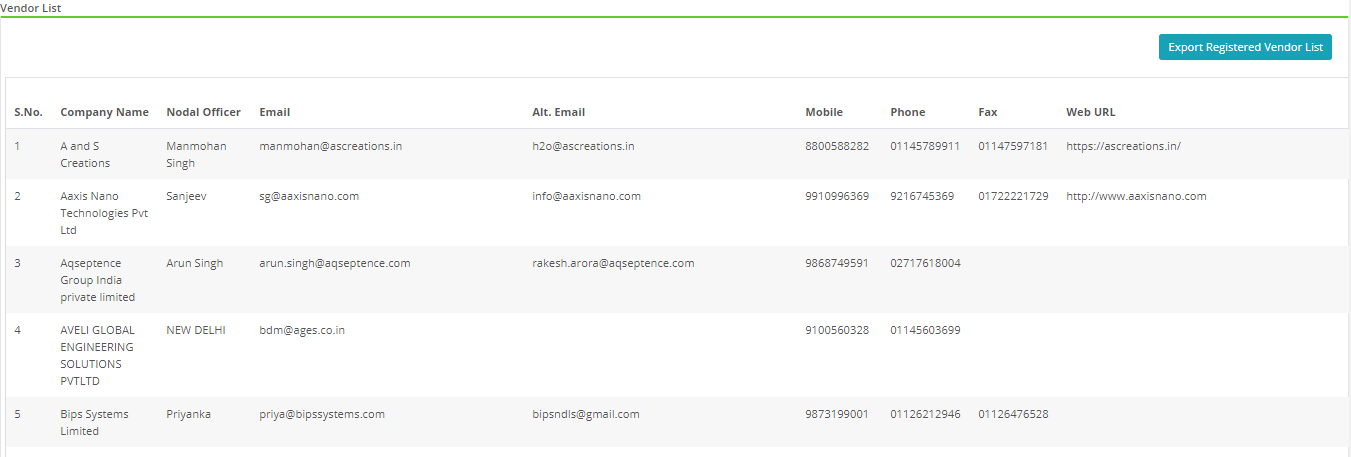 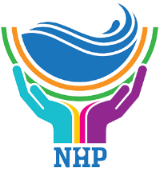 HIS – ADD A MODEL & MAP MODELS
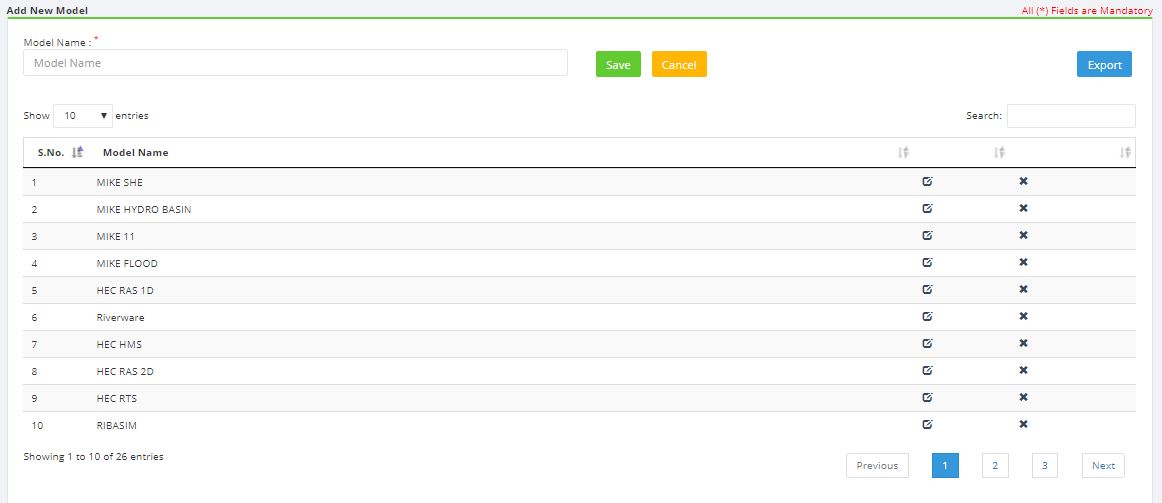 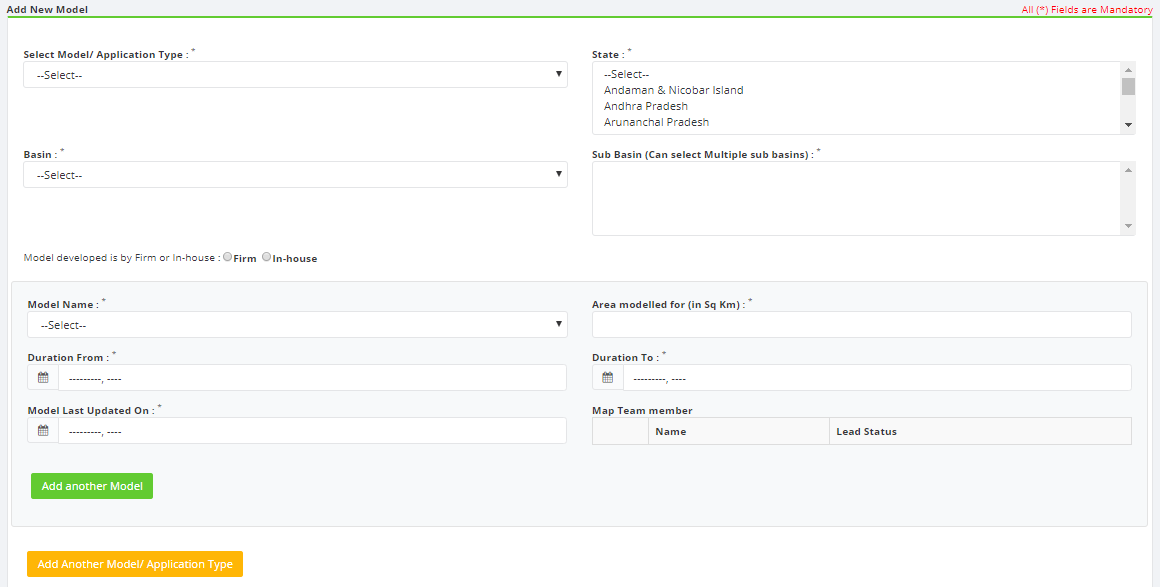 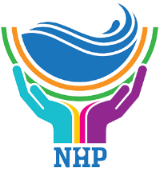 EVENT & GALLERY MANAGEMENT
Events Management
Event Calendar
Participant Registration
Event Material
Event Gallery
International Conference Management
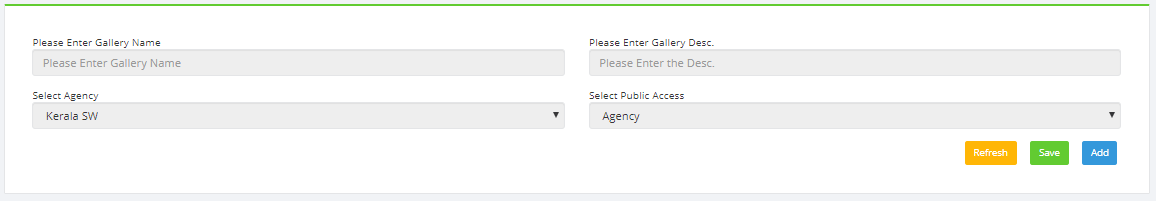 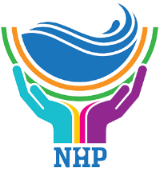 EVENT & GALLERY MANAGEMENT
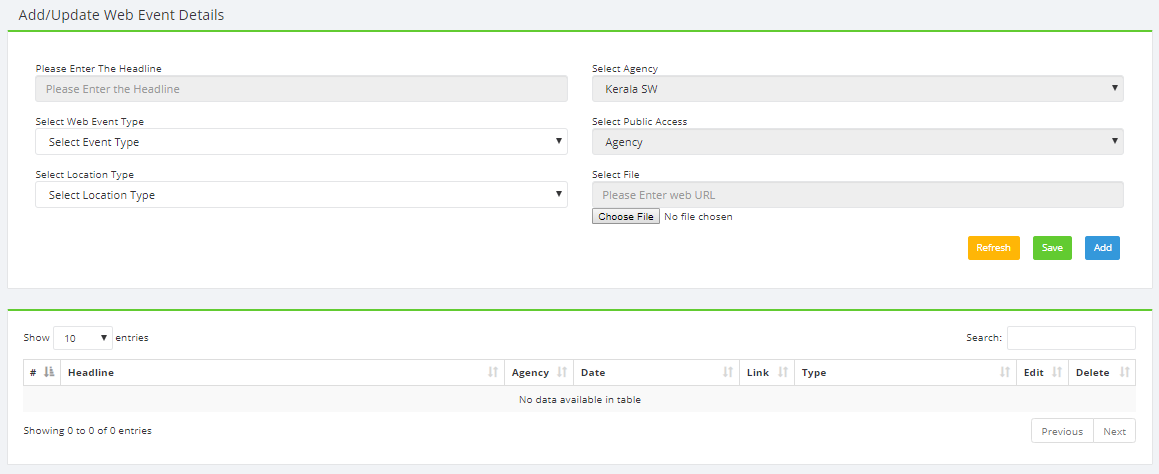 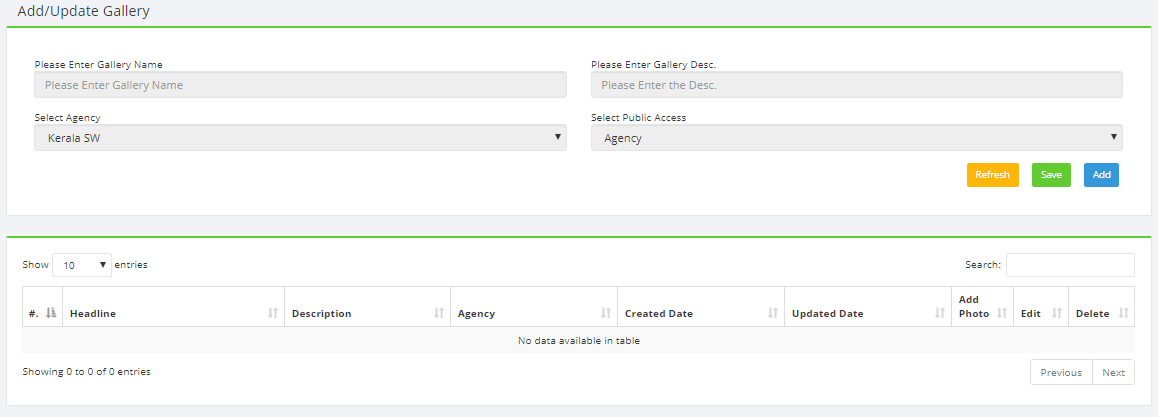 THANK YOU